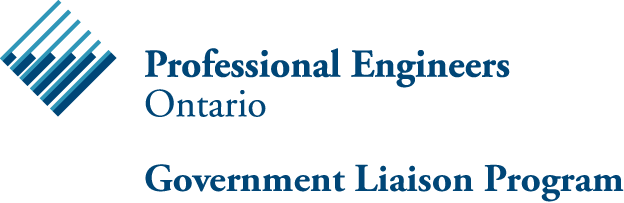 Stakeholder Engagement
SOAR ANNUAL CONFERENCE November 14, 2024
David Smith   Director, External Relations
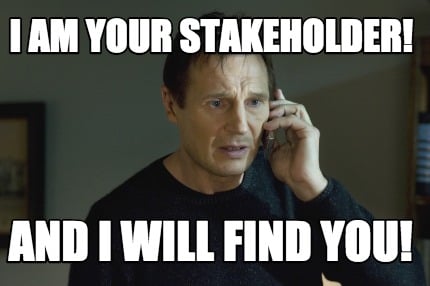 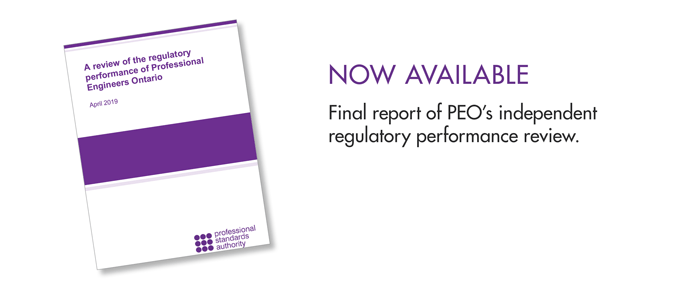 Why External Relations?
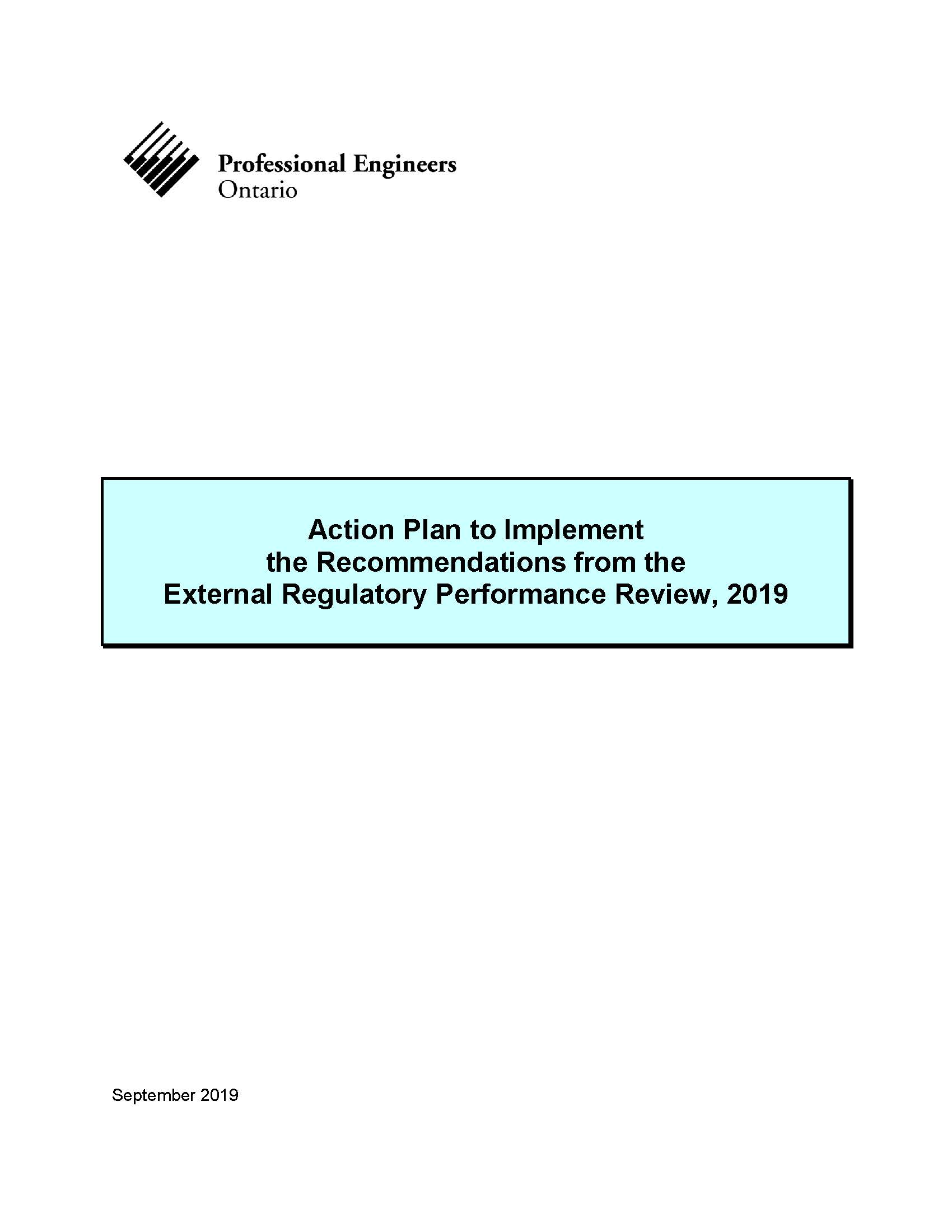 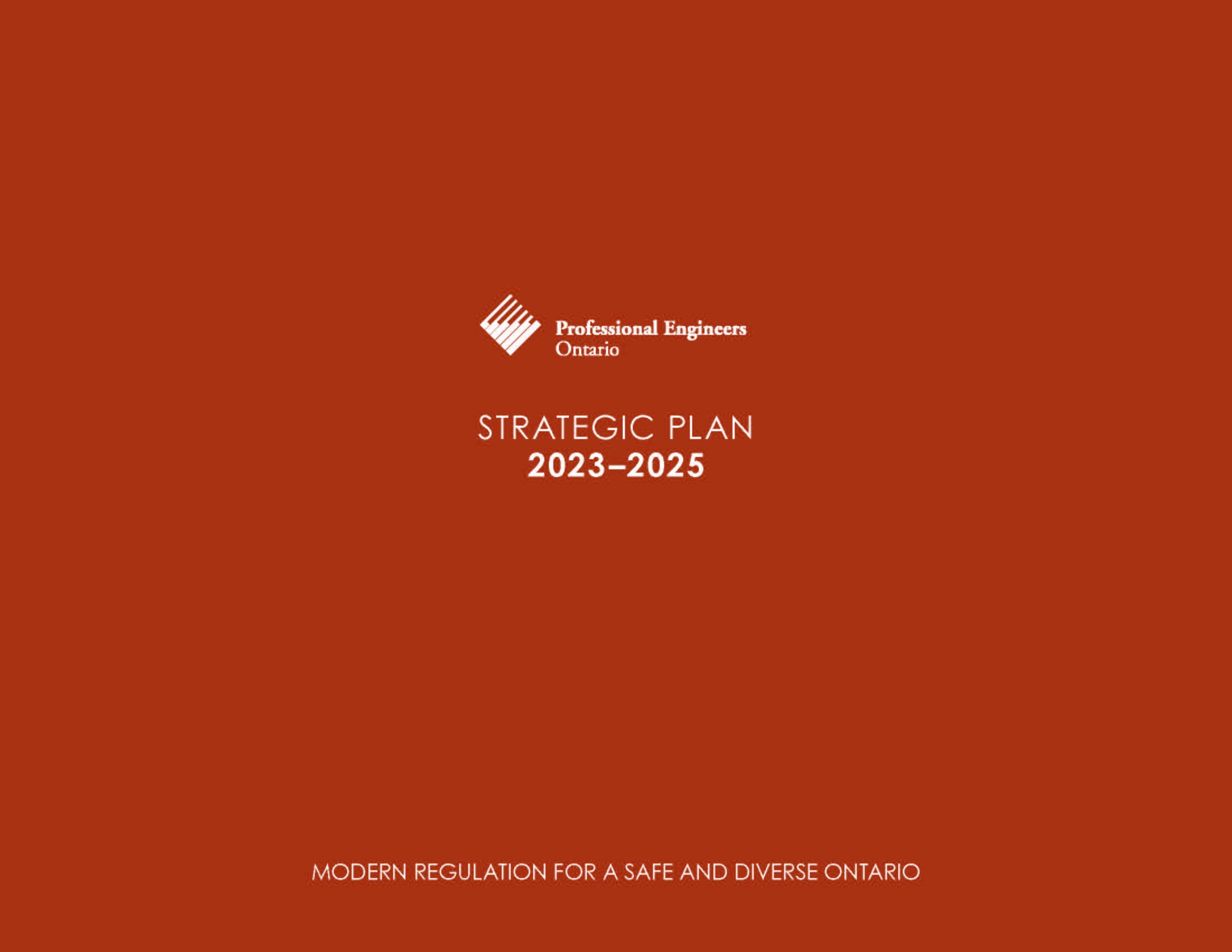 Engaging Stakeholders via External Relations
Policy Development Process
Alignment with PEO’s Strategic Goals
Equips Council and governance committees with evidence to support informed decision-making
1
3
Draws new perspectives that align with PEO’s commitment to meaningful stakeholder engagement
6
Streamlines consultation process to capture feedback and optimize organizational performance
2
Revitalizes PEO’s vision to reaffirm its value and relevance to stakeholders
4